INFORME MEDICIÓN DE SATISFACCIÓN DEL USUARIO – SEGUNDO SEMESTRE 2022
Doctor: 
Guillermo Forero Perea
Director de Atención al Usuario, Intervención Temprana y Asignaciones
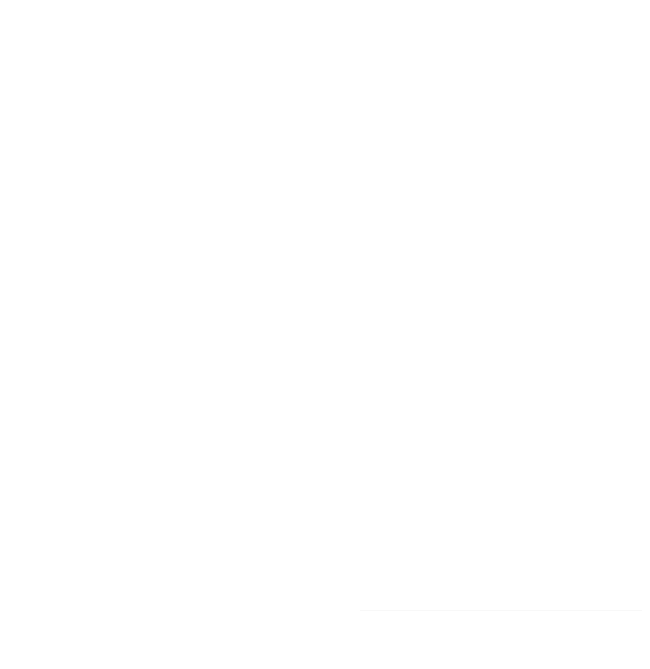 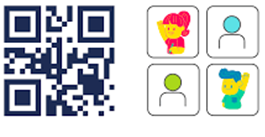 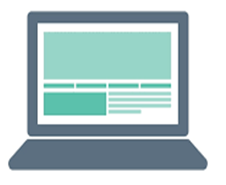 MECANISMOS DISPUESTOS EN LA FISCALÍA GENERAL DE LA NACIÓN PARA MEDIR LA SATISFACCIÓN DEL USUARIO
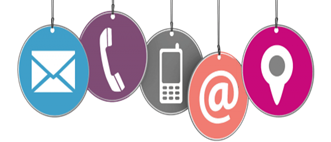 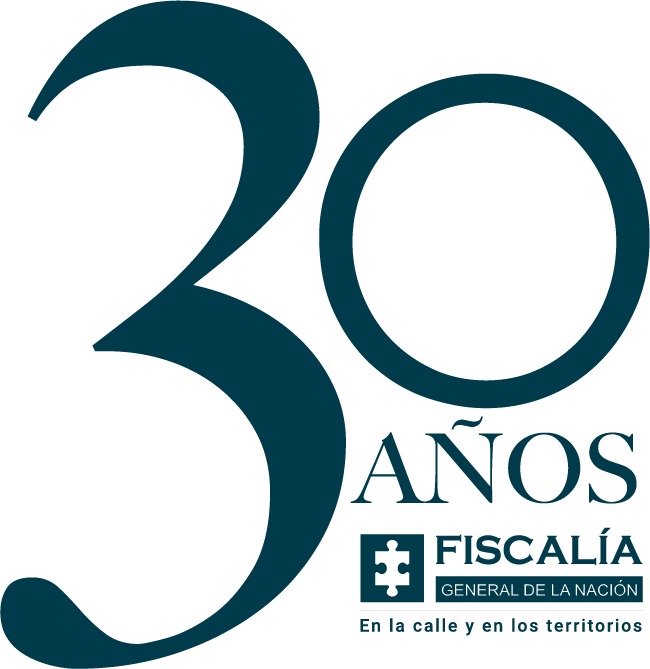 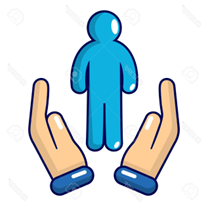 MECANISMOS PARA MEDIR LA SATISFACCIÓN DEL USUARIO
CÓDIGO QR 
CENTROS DE ATENCIÓN DE LA FISCALIA CAF
CÓDIGO QR 
JUSTICIA TRANSICIONAL
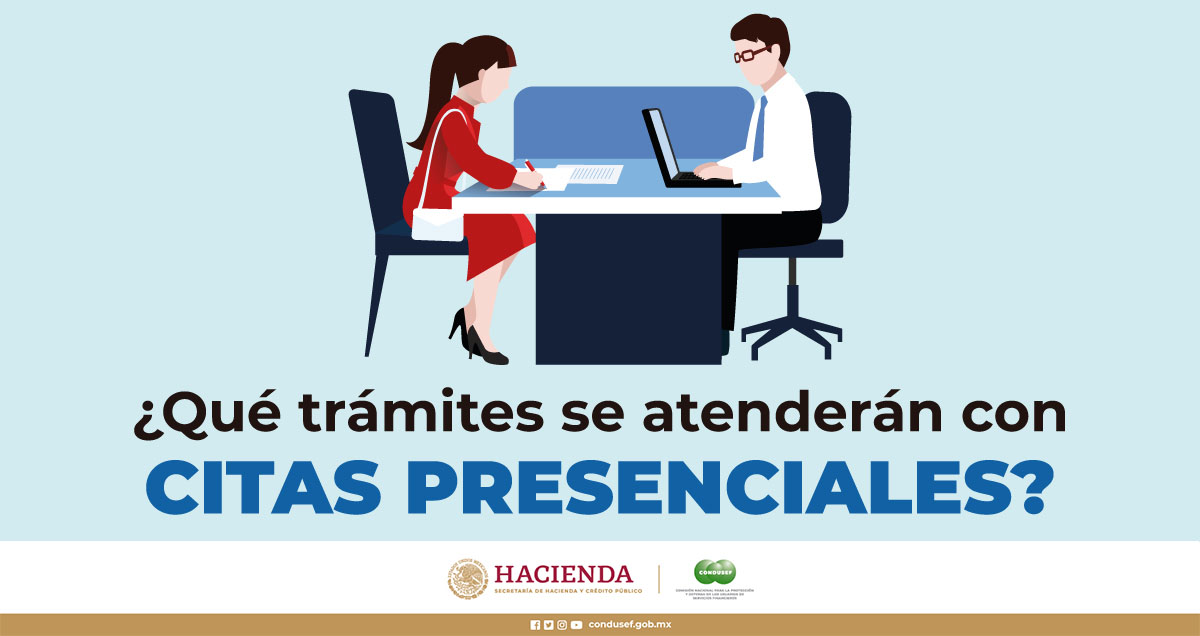 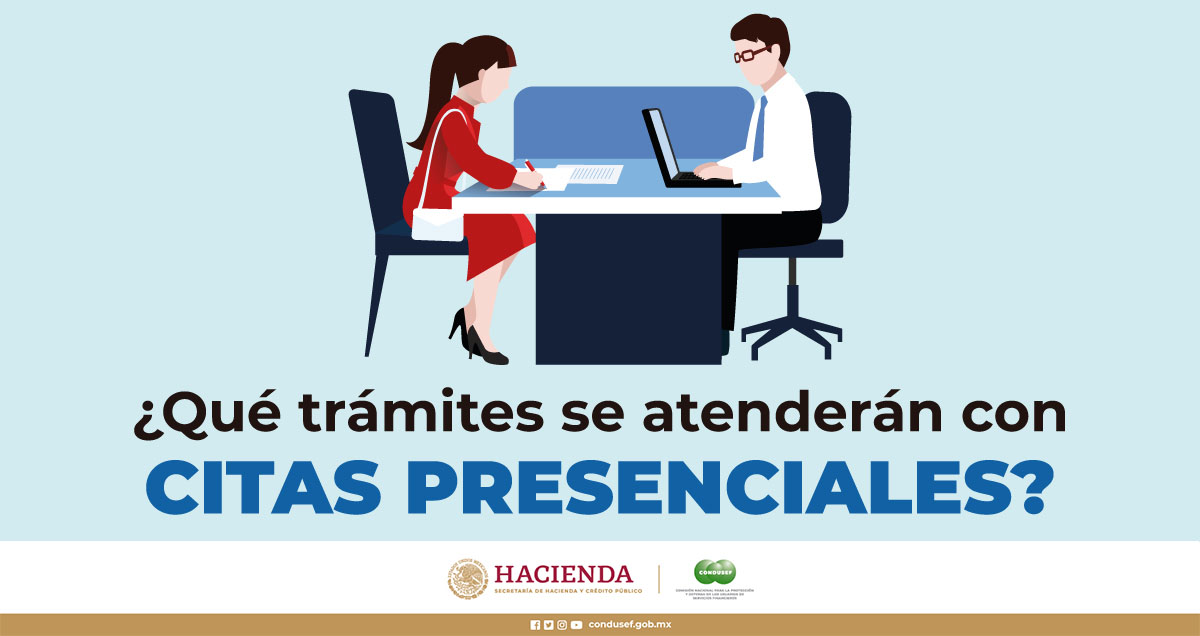 Usuarios atención presencial Justicia Transicional -FGN 

Usuarios que voluntariamente escanearon desde un celular el código QR de la encuesta,  publicado en las sedes de atención de Justicia Transicional de la Fiscalía General de la Nación  en el período comprendido entre el  08 y el 30 de noviembre de 2022. Total 84 encuestas aplicadas.
Usuarios atención presencial en CAF - FGN 

Usuarios que voluntariamente escanearon desde un celular el código QR de la encuesta, publicado en los Centros de Atención de la Fiscalía (CAF),  en el período comprendido entre el 4 de julio  y el  1 de diciembre de 2022. Total 469 encuestas diligenciadas.
MECANISMOS PARA MEDIR LA SATISFACCIÓN DEL USUARIO
PROGRAMA DE  PROTECCIÓN Y ASISTENCIA
DENUNCIA VIRTUAL SUIP - LINK
CENTRO DE CONTACTO
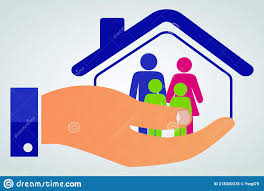 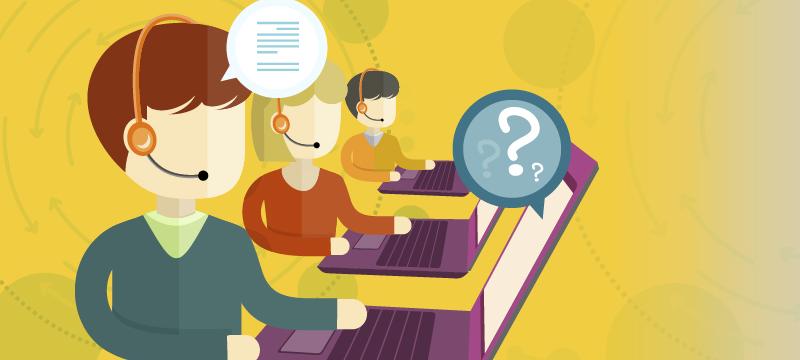 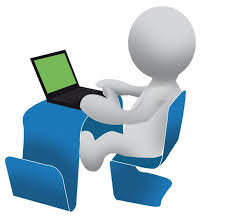 Usuarios denuncia virtual FGN

Encuestas dirigidas a los usuarios que hicieron uso del enlace enviado mediante correo electrónico o utilizaron el modulo de autogestión en los CAF para diligenciar la denuncia, durante el período del 01 de junio a  30 de noviembre de 2022,  quienes resolvieron de manera voluntaria cuatro (4) preguntas. Total de encuestas 18.339.
Usuarios Centro de Contacto 

Se aplicó a usuarios que en el momento en que hicieron uso del canal del Centro de Contacto línea telefónica, mensajes de texto Chat y llamada de voz a través de internet Click To Call,  resolvieron de manera voluntaria las tres (3) preguntas una vez finalizada la atención, durante el periodo del 1 de agosto al 30 de noviembre de 2022, para un  promedio de 19.505 encuestas aplicadas.
Usuarios del Subproceso  de Protección y Asistencia

Se aplicó a los titulares beneficiarios del Programa de Protección y Asistencia de la FGN, realizada durante el mes de noviembre de 2022, con el fin de conocer la satisfacción sobre la calidad de los servicios prestados por el Programa de Protección y Asistencia, con una población objeto en total de 311 encuestas aplicadas.
RESULTADOS ENCUESTA CÓDIGO QR
CENTRO DE ATENCIÓN DE LA FISCALÍA - CAF
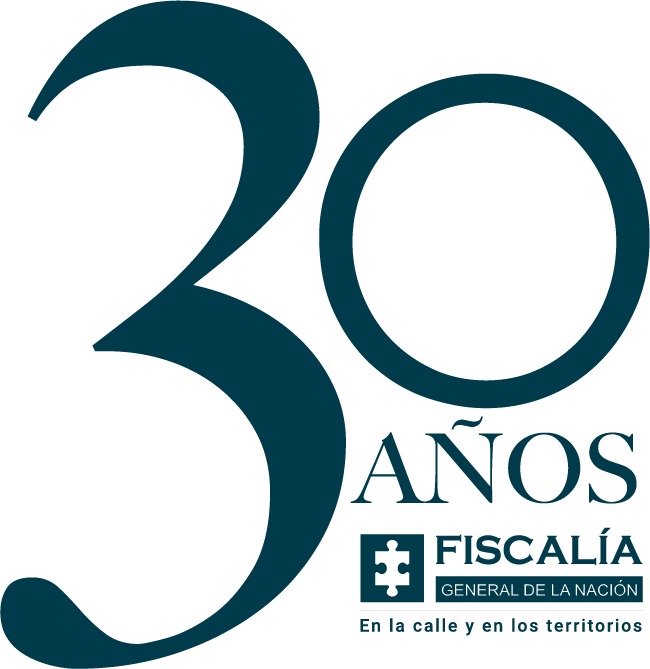 FICHA TÉCNICA
Pregunta No 1. ¿Cómo califica el tiempo de espera para ser atendido?
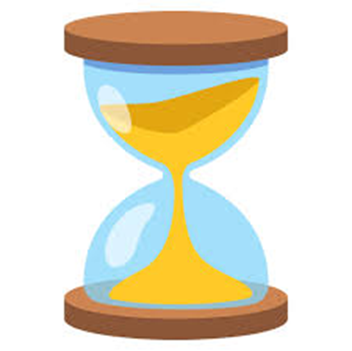 Pregunta No 2. ¿Cómo califica la información suministrada por parte del servidor que lo atendió?
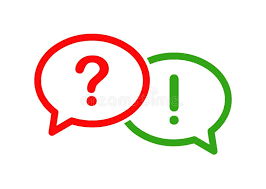 Pregunta No 3. ¿Cómo califica el trato recibido por parte del servidor que lo atendió?
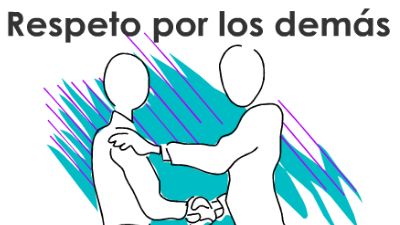 Pregunta No 4. ¿ Fue informado sobre sus derechos y deberes como usuario?
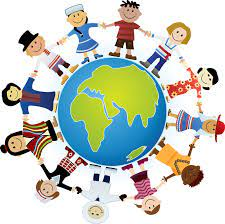 Conclusiones y Recomendaciones
Los resultados obtenidos corresponden a las respuesta registradas mediante el Código QR, publicado en los CAF. Esta estrategia se implementó a partir del 20 de mayo del presente año, con el objeto de medir la satisfacción de los usuarios, evidenciando que para el segundo período comprendido entre el 04 de julio y el 30 de noviembre 2022  tan solo el 2.1% de la población que acudió a los CAF respondió voluntariamente la encuesta. Por lo anterior, se deberán generar campañas de difusión para que la ciudadanía haga uso de esta herramienta, con el fin de obtener una mayor participación.

Análisis de los resultados:
 
1.¿Cómo califica el tiempo de espera para ser atendido? 
Verificando los resultados de esta primera pregunta, se observa que la sumatoria de las calificaciones de Bueno y Muy Bueno para el segundo semestre, tiene un resultado del 71%, ubicando este indicador en la zona de alerta, por lo que el proceso de Gestión de Denuncias deberá analizar las causales y generar acciones que mejoren los tiempos de atención, las cuales deberán ser implementadas por las seccionales. 

2. ¿Cómo califica la información suministrada por parte del servidor que lo atendió?
Se observa que, en comparación con el semestre anterior, disminuye la calificación de Muy Bueno en un 16%, por lo que el proceso de Gestión de Denuncias deberá analizar las causales y generar acciones que deberán ser implementadas por la seccionales.

3. ¿Cómo califica el trato recibido por parte del servidor que lo atendió? 
Al analizar los resultados de esta pregunta, se observa que, en comparación con el semestre anterior, disminuye la calificación de Muy Bueno en un 13%, por lo que los procesos de Gestión de Denuncias y Talento Humano deberán analizar las causales y generar estrategias dirigidas a los servidores que tiene contacto con el usuario en este modelo de atención.
RESULTADOS ENCUESTA CÓDIGO QR
JUSTICIA TRANSICIONAL
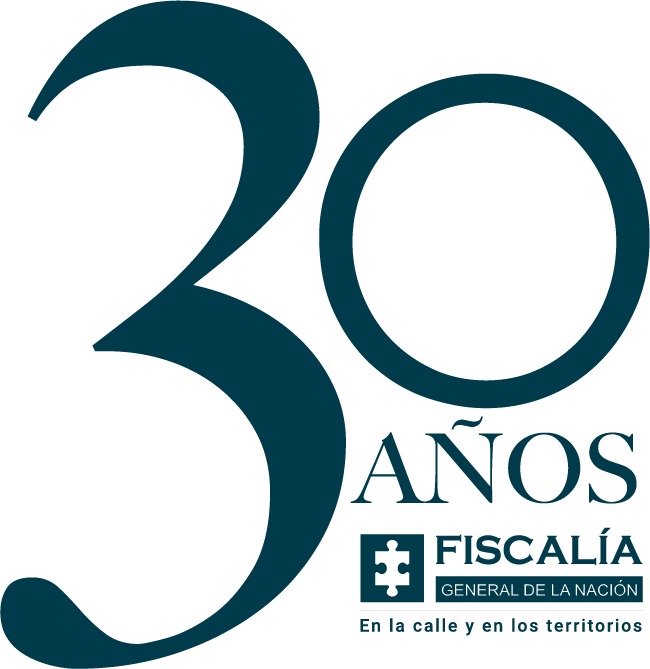 FICHA TÉCNICA
Pregunta No 1. ¿Cómo califica la información suministrada?
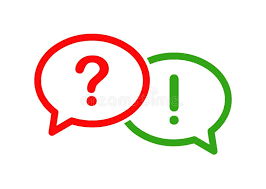 Pregunta No 2. ¿Cómo califica el trato recibido por el servidor que lo atendió?
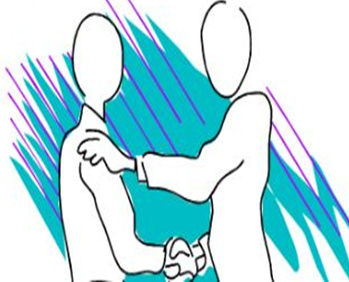 Pregunta No 3. ¿Cómo califica la orientación recibida?
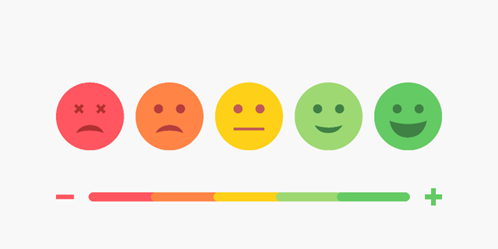 Conclusiones y Recomendaciones
Desde el proceso de Justicia Transicional, se analizan los resultados obtenidos en cada una de las preguntas formuladas en la encuesta de satisfacción, adelantada en las salas de atención a víctimas a nivel nacional:
 
1. Califique la información suministrada.
Analizando los resultados de esta primera pregunta, se evidencia que el 100% de los encuestados califica la información suministrada por parte de los servidores que pertenecen al proceso entre muy buena y buena. Ello obedece a que dentro de la Dirección de Justicia Transicional existe un grupo especializado que se encarga de orientar, registrar y asignar los casos de víctimas en el marco de la Ley 975 de 2005. Adicionalmente, la Dirección de Justicia Transicional ha puesto a disposición de las víctimas en la página de la web de la Fiscalía, un apartado de Justicia Transicional donde se consigna información de interés para ellas.
 
2. Califique el trato recibido por el servidor que lo atendió.
En esta segunda pregunta, se observa que el 100% de los encuestados califica entre bueno y muy bueno el trato recibido por parte de los servidores que pertenecen al proceso. Esto se debe a que dentro de la Dirección de Justicia Transicional se han adelantado sensibilizaciones relacionadas con los derechos y deberes de los ciudadanos y las víctimas, a todos sus servidores adscritos.
 
3. Califique la orientación recibida.
Finalmente, al analizar los resultados de esta pregunta, se observa que el 100% de los encuestados considera entre buena y muy buena, la orientación recibida por parte de los servidores adscritos a las salas de atención a víctimas. Lo anterior, debido al nivel de profesionalización y especialización alcanzados por los servidores de la Dirección de Justicia Transicional designados para la orientación y atención de las víctimas en el marco del proceso especial de justicia y paz, a partir del perfil y conocimiento de los encargados.
RESULTADOS ENCUESTA LÍENA 122, CHAT Y CLICK TO CALL
CENTRO DE CONTACTO
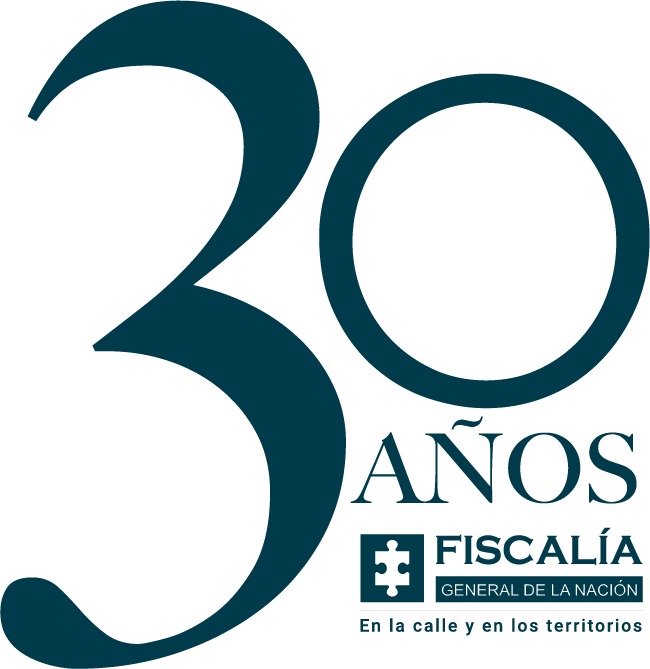 FICHA TÉCNICA
RESULTADO LÍNEA 122 

Pregunta 1. Indique su grado de satisfacción con el servicio recibido
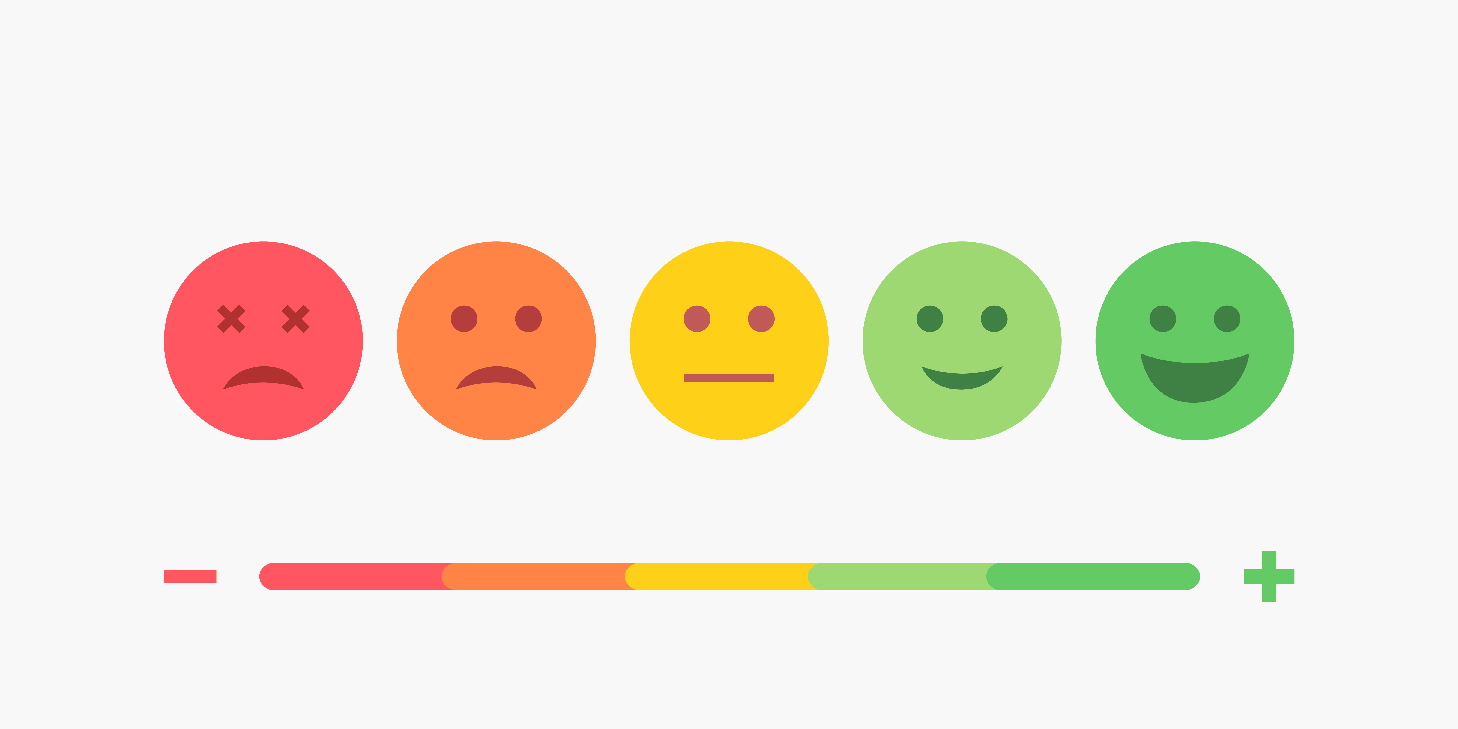 RESULTADO LÍNEA 122

Pregunta No 2. ¿El agente resolvió su inquietud en esta llamada?
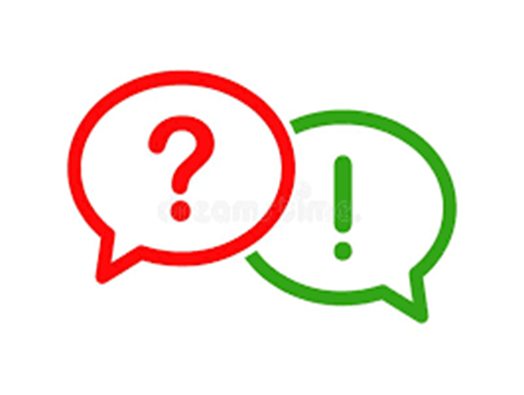 RESULTADO LÍNEA 122

Pregunta No 3. ¿Se encuentra satisfecho con el tiempo de respuesta para atender esta llamada?
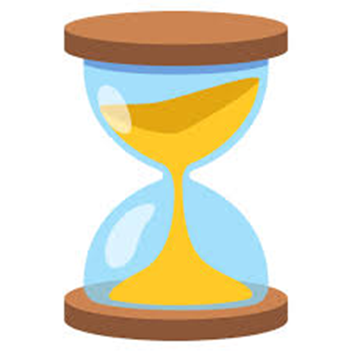 RESULTADO CHAT 

Pregunta No 1. Indique su grado de satisfacción general con el servicio recibido
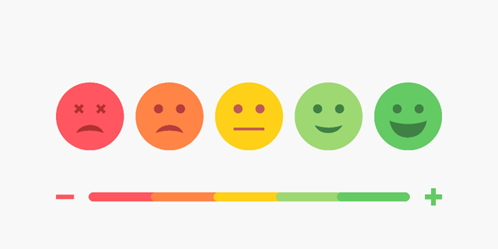 RESULTADO CHAT 

Pregunta 2. ¿El agente resolvió su inquietud?
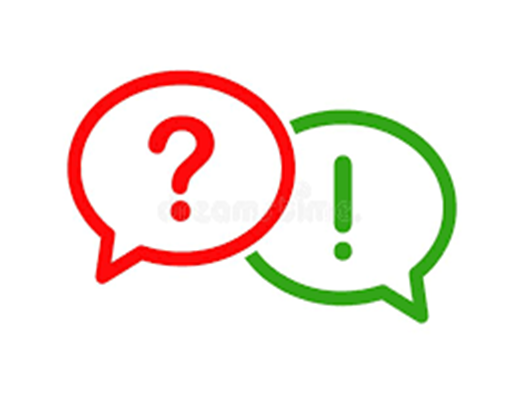 RESULTADOS CLICK TO CALL 

Pregunta 1. Indique su grado de satisfacción con el servicio recibido
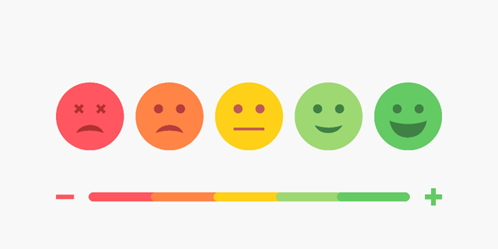 RESULTADOS CLICK TO CALL

Pregunta 2. ¿El agente resolvió su inquietud en esta llamada?
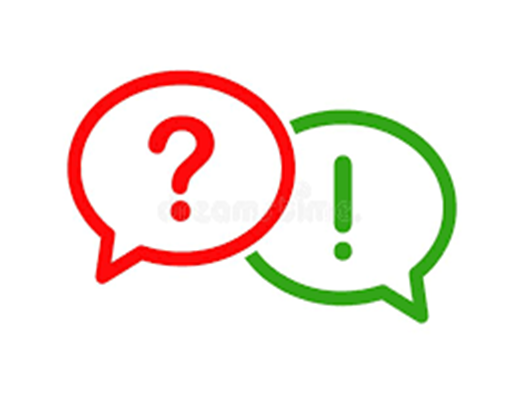 RESULTADOS CLICK TO CALL 

Pregunta 3. ¿Se encuentra satisfecho con el tiempo de respuesta para atender esta llamada?
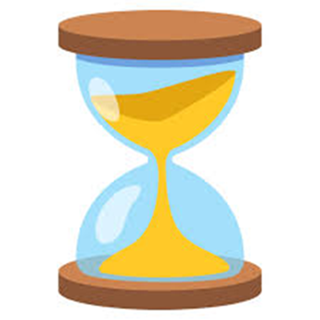 CONCLUSIONES Y RECOMENDACIONES
Desde el Centro de Contacto, se analizan los resultados obtenidos en cada una de las preguntas formuladas en la encuesta de satisfacción, respondida en los diferentes canales: 

LINEA 122
 
Indique su grado de satisfacción con el servicio recibido.

Analizando los resultados de esta primera pregunta, se evidencia que las calificaciones Muy Bueno y Bueno, aumentan en comparación con el semestre anterior, por lo que el proceso continuará trabajando en brindar una atención que cumplan con las expectativas del usuario y los lineamientos de la entidad.
 
¿El agente resolvió su inquietud en esta llamada?.

En esta segunda pregunta, se observa que el personal que presta la atención en este modelo de atención realiza una labor acorde a sus responsabilidad, se continuará trabajando en mantener estas expectativas en un alto nivel.
 
¿Se encuentra satisfecho con el tiempo de respuesta para atender esta llamada? 

Finalmente, al analizar los resultados de esta pregunta, se observa que la percepción de la satisfacción del usuario con relación al tiempo de respuesta disminuye en 1% en comparación con el semestre anterior, por lo anterior, el proceso de Gestión de Denuncias deberá revisar estos resultados, analizar las causales y generar estrategias que mejoren la percepción en cuanto a los tiempos de atención en este canal.
CONCLUSIONES Y RECOMENDACIONES
CHAT
 
Indique su grado de satisfacción general con el servicio recibido.

De acuerdo los resultados observados, se evidencia que la calificación Muy Bueno y Bueno, aumentan en comparación con el semestre anterior, por lo que el proceso continuará aunando esfuerzos en brindar una atención que cumplan con las expectativas del usuario y lo lineamientos de la entidad.


¿El agente resolvió su inquietud en esta llamada?.

En esta segunda pregunta, se observa que el personal que presta la atención en este canal realiza una labor acorde a sus responsabilidad, se continuará trabajando en mantener estas expectativas en un alto nivel.
CONCLUSIONES Y RECOMENDACIONES
CLICK TO CALL
 
Indique su grado de satisfacción con el servicio recibido 

Analizando los resultados de esta primera pregunta, se evidencia que las calificaciones Muy Bueno y Bueno, aumentan en comparación con el semestre anterior, por lo que el proceso continuará trabajando en brindar una atención que cumplan con las expectativas del usuario y lo lineamientos de la entidad.
 
¿El agente resolvió su inquietud en esta llamada?

En esta segunda pregunta, se observa que el personal que presta la atención en este canal realiza una labor acorde a los lineamientos establecidos, se continuará trabajando en el cumplimiento de las necesidades del usuario.
 
¿Se encuentra satisfecho con el tiempo de respuesta para atender esta llamada? 

Para finalizar, se analiza el resultado de esta pregunta, se observa que la satisfacción del usuario con relación al tiempo de respuesta aumenta en 13% en comparación con el semestre anterior, por lo que el proceso continuará trabajando en brindar una atención que cumplan con los lineamientos establecidos en la entidad
RESULTADOS DE ENCUESTA VIRTUAL
SISTEMA UNICO DE INFORMACIÓN PENAL – SUIP LINK
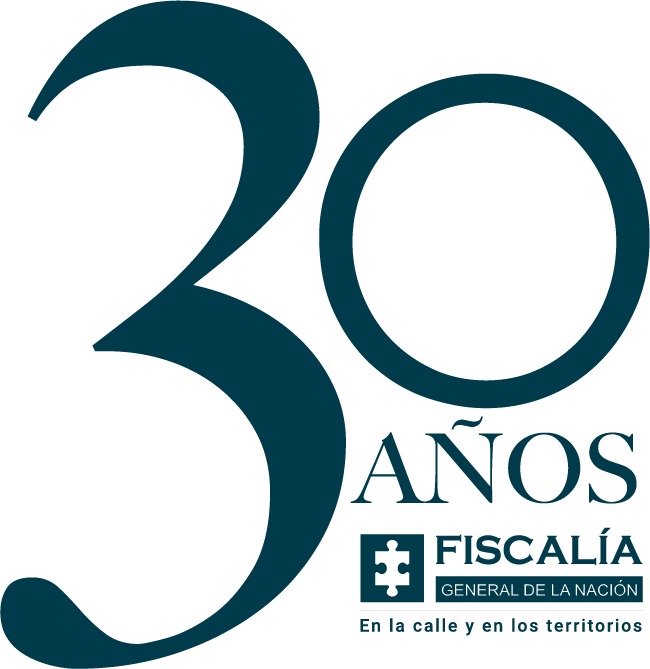 FICHA TÉCNICA
Pregunta No 1. ¿Cómo califica nuestro servicio de denuncia virtual (autogestión)?
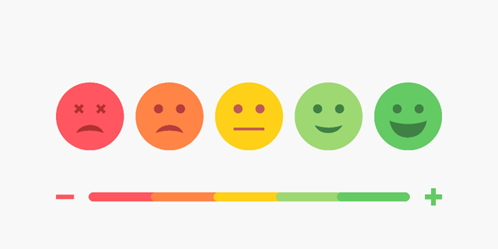 Pregunta No 2. ¿Qué tan fácil fue hacer su denuncia virtual?
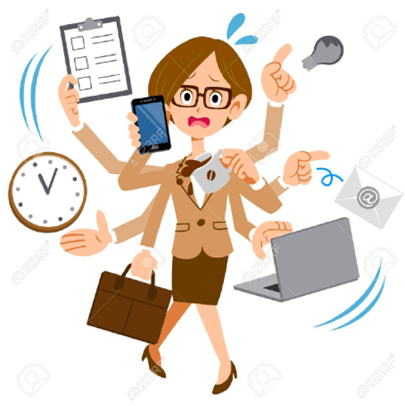 Pregunta 3. ¿Cuál fue la principal motivación para hacer su denuncia de manera virtual?
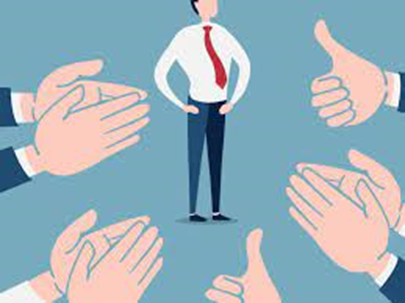 Nota: Para este numeral, se establecieron cinco opciones de mayor recurrencia como posibilidad de respuesta
Pregunta No 4. ¿Consultó sus derechos y deberes como usuario de la Fiscalía General de la Nación?
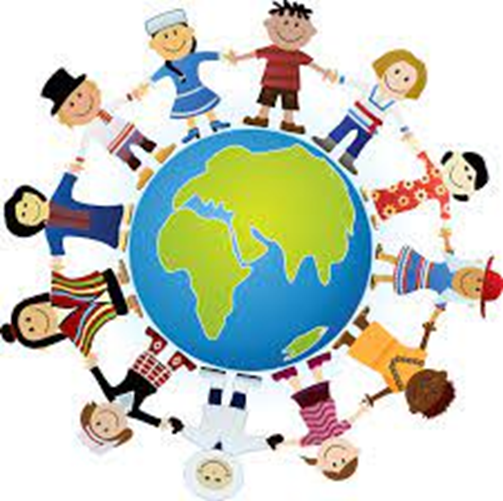 Conclusiones y Recomendaciones
1. ¿Cómo califica nuestro servicio de denuncia virtual (autogestión)? 

Analizando los resultados de esta primera pregunta, se evidencia que la calificación Muy Bueno y Bueno se mantiene en comparación con el semestre anterior, por lo que el proceso continuará trabajando en brindar una atención que cumplan con las expectativas del usuario y los lineamientos de la entidad.

2.  ¿Qué tan fácil fue hacer su denuncia virtual?

En esta segunda pregunta, se observa que el usuario califica de fácil y muy fácil el uso de esta herramienta dispuesta para los usuarios que acceden a realizar su denuncia en autogestión. 

3.  ¿Cuál fue la principal motivación para hacer su denuncia de manera virtual?

Para este numeral, se establecieron cinco opciones de mayor recurrencia como posibilidad de respuesta, las cuales fueron seleccionadas por votación de los usuarios, observando que la opción “Flexibilidad en El manejo de mi tiempo” es lo que más le agrada al usuario en el uso de esta herramienta.

4. ¿Consultó sus derechos y deberes como usuario de la Fiscalía General de la Nación?

Se observa que el 83% de los usuarios que utilizan esta herramienta manifiestan que consultaron los derechos y deberes mediante el enlace dispuesto en el mansaje que aparece al final de la creación de la denuncia.
RESULTADOS DE ENCUESTA
PROGRAMA DE PROTECCIÓN Y ASISTENCIA
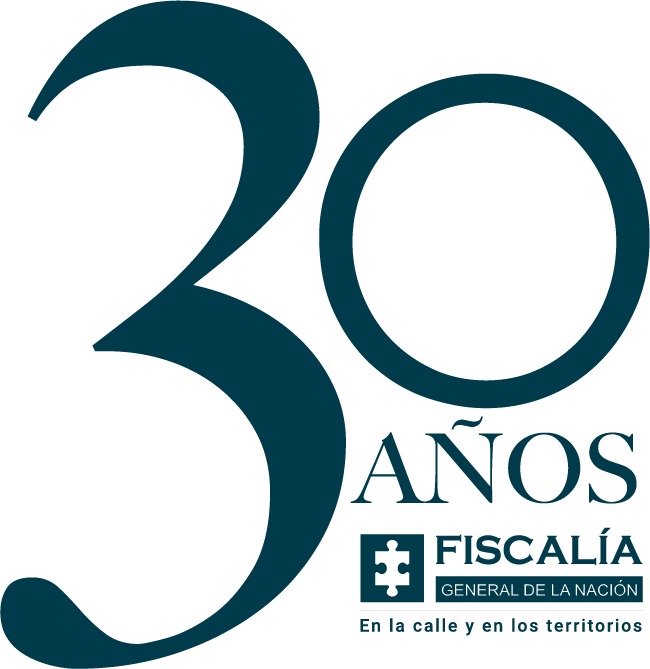 FICHA TÉCNICA
Foco temático No 1. Trato recibido por parte de los servidores

AGENTE A CARGO
Foco temático No 1. Trato recibido por parte de los servidores

PSICÓLOGO
Foco temático No 1. Trato recibido por parte de los servidores

GRUPO DESPLAZAMIENTOS
Foco temático No. 2 “Calidad del servicio prestado por el Programa

SEGURIDAD
Foco temático No. 2 “Calidad del servicio prestado por el Programa

ASISTENCIAS PSICOLÓGICAS
Foco temático No. 2 “Calidad del servicio prestado por el Programa

TIEMPO DE RESPUESTA
Foco temático  No. 3 “Estado de la vivienda de protección donde fue ubicado

ELEMENTOS DE DOTACIÓN
Foco temático  No. 3 “Estado de la vivienda de protección donde fue ubicado

VIVIENDA DIGNA Y ADECUADA
Foco temático  No. 3 “Estado de la vivienda de protección donde fue ubicado

APTA PARA DISCAPACITADOS
Conclusiones y Recomendaciones
De acuerdo con lo anterior, se extraen las siguientes conclusiones:

Frente al periodo anterior se presenta una mejora del orden del 1,98% en la satisfacción de los usuarios del Programa de Protección y Asistencia (92,45% en el primer semestre de 2022 frente al 94,43% en el segundo semestre de 2022).

Por Regionales y el Nivel Central, se presentan los siguientes resultados, en su orden: Regional Bucaramanga (97,28%), Regional Barranquilla (97,22%), Regional Medellín (96,43%), Regional Ibagué (96,23%), Regional Pereira (91,25%), Nivel Central (91,18%) y Regional Cali (87,50%).

Por ejes temáticos se presentan los siguientes resultados en los índices de satisfacción: i) Trato recibido por parte de los servidores (99,12%); ii) Calidad del servicio prestado por el Programa (91,74%); y, iii) Estado de la vivienda de protección donde fue ubicado (91,60%).

Los aspectos puntuales encuestados que presentan los mayores índices de satisfacción son: i) Trato ofrecido por los Agentes a cargo (99,12%); ii) Trato ofrecido por los Psicólogos (99,12%); iii) Trato ofrecido por los Grupos de Desplazamientos (99,12%); iv) Calidad en la Asistencia psicológica (97,35%); v) Estado de la vivienda (95,58%); vi) Calidad en el servicio de seguridad (93,22%); y, vii) Adecuación de la vivienda para usuarios en condición de discapacidad (91,67%).

Los aspectos puntuales encuestados que presentan los menores índices de satisfacción son: i) Estado de los elementos de dotación entregados (87,61%); y, ii) Tiempos de respuesta a PQRS (81,42%).

Por tanto, se recomienda priorizar acciones de mejoramiento en los aspectos evaluados que tienen los menores índices de satisfacción, los cuales aún no presentan resultados óptimos, de acuerdo con los estándares de calidad exigidos por el Programa de Protección y Asistencia.
Finalmente, en relación con los resultados específicos de las Regionales se presentan informes detallados por cada una de ellas, en los cuales se identifican los temas relevantes y las recomendaciones para la mejora.
GRACIAS
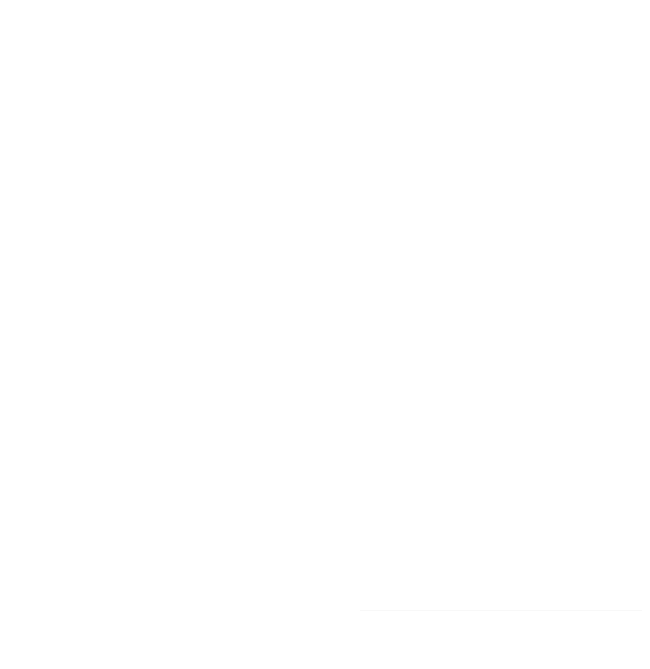 www.fiscalia.gov.co